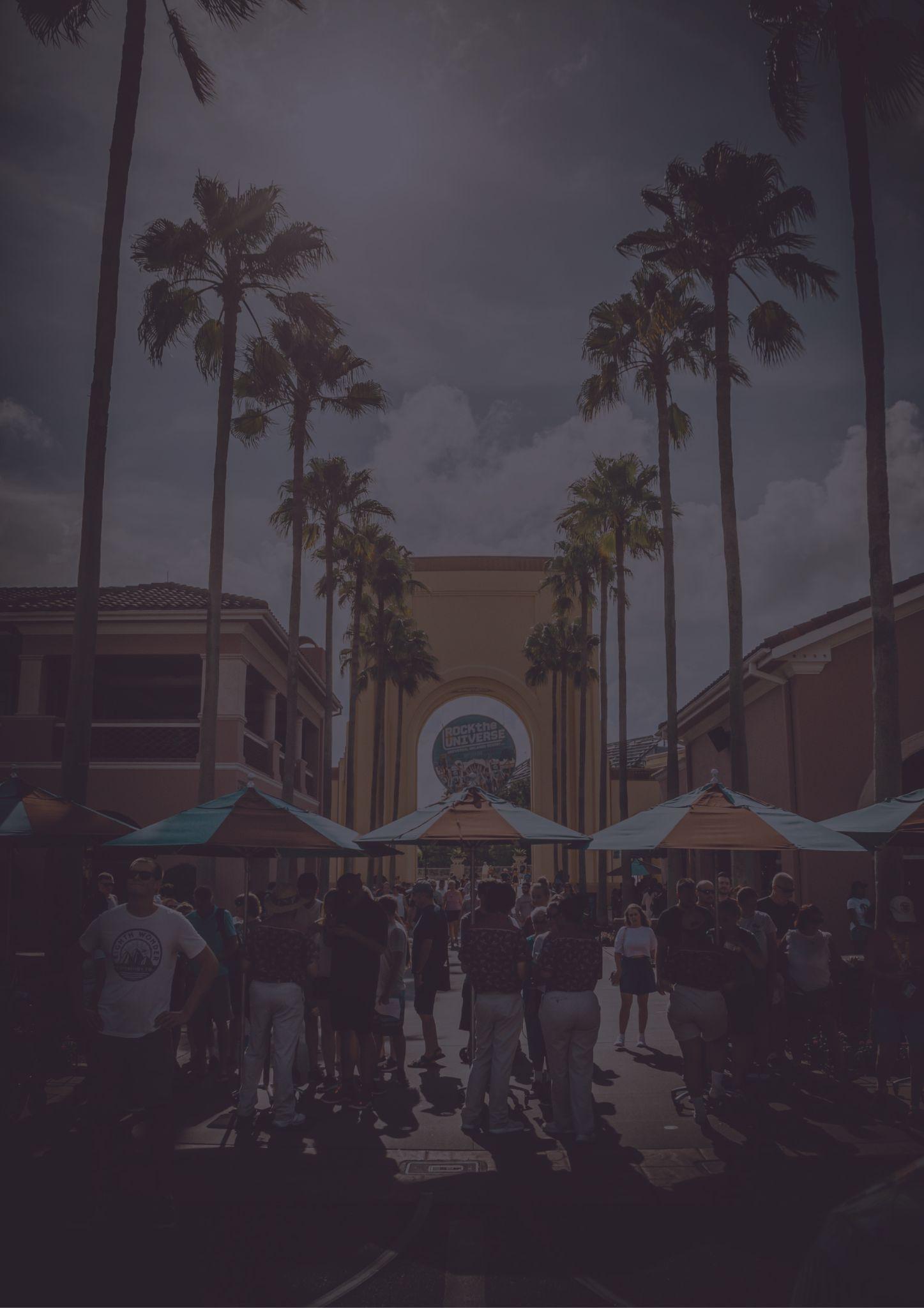 Florida
Travel bucket list
# Walt Disney World
# Salvador Dalí Museum
# Universal Studios Orlando
# Vizcaya Museum
# South Beach
# Naval Aviation Museum
# Kennedy Space Center
# Discovery Cove
# Key West
# Coral Castle
# SeaWorld Orlando
# Big Cypress Preserve
# Busch Gardens Tampa
# WonderWorks Orlando
# Castillo de San Marcos
# Universal Studios
# Clearwater Beach
# Art Deco Historic District
# Everglades National Park
# Manatee Viewing
# Amelia Island
# Dry Tortugas National Park
# Daytona 500 Speedway
# Edison and Ford Winter Estates
# Duval Street in Key West
# The Ringling